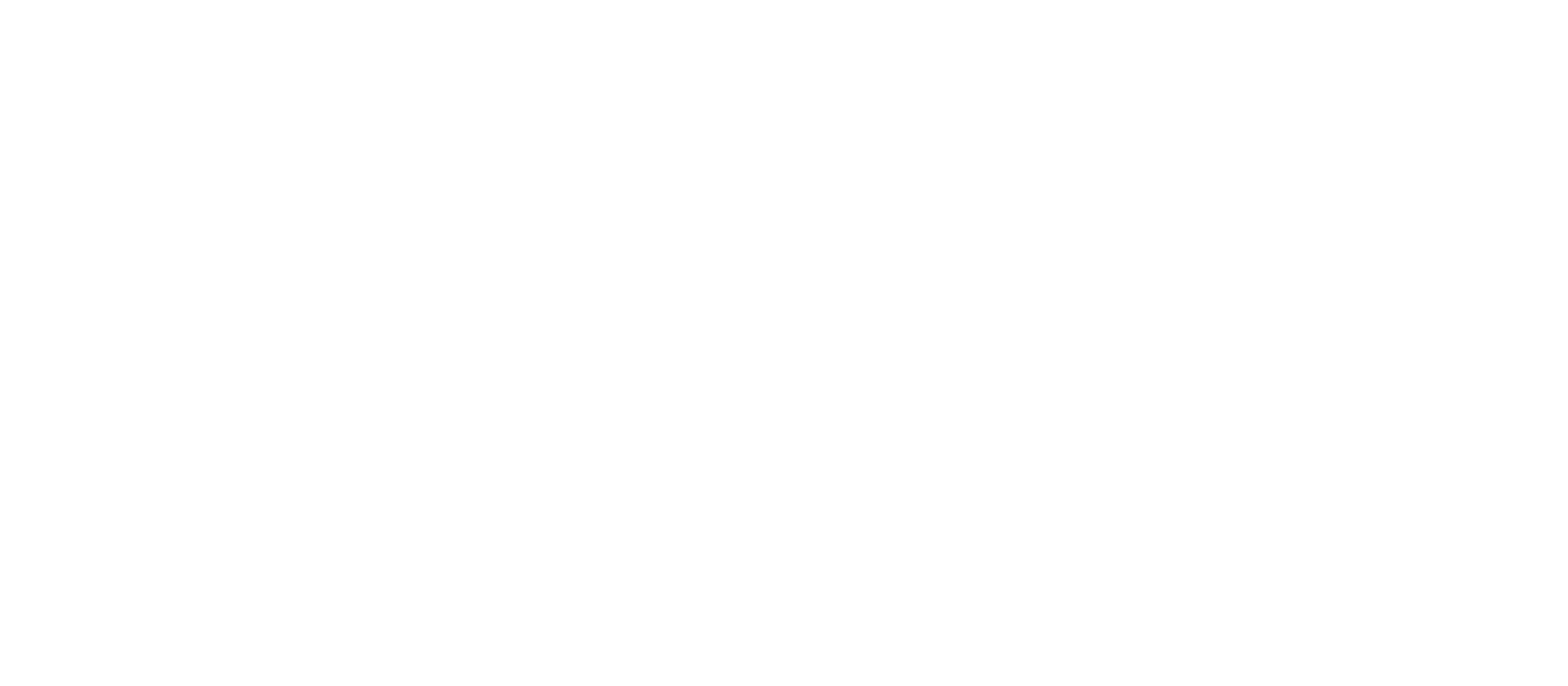 Psalm 61 (DNP)	t. A.J. Maasland; m. Genève 1562
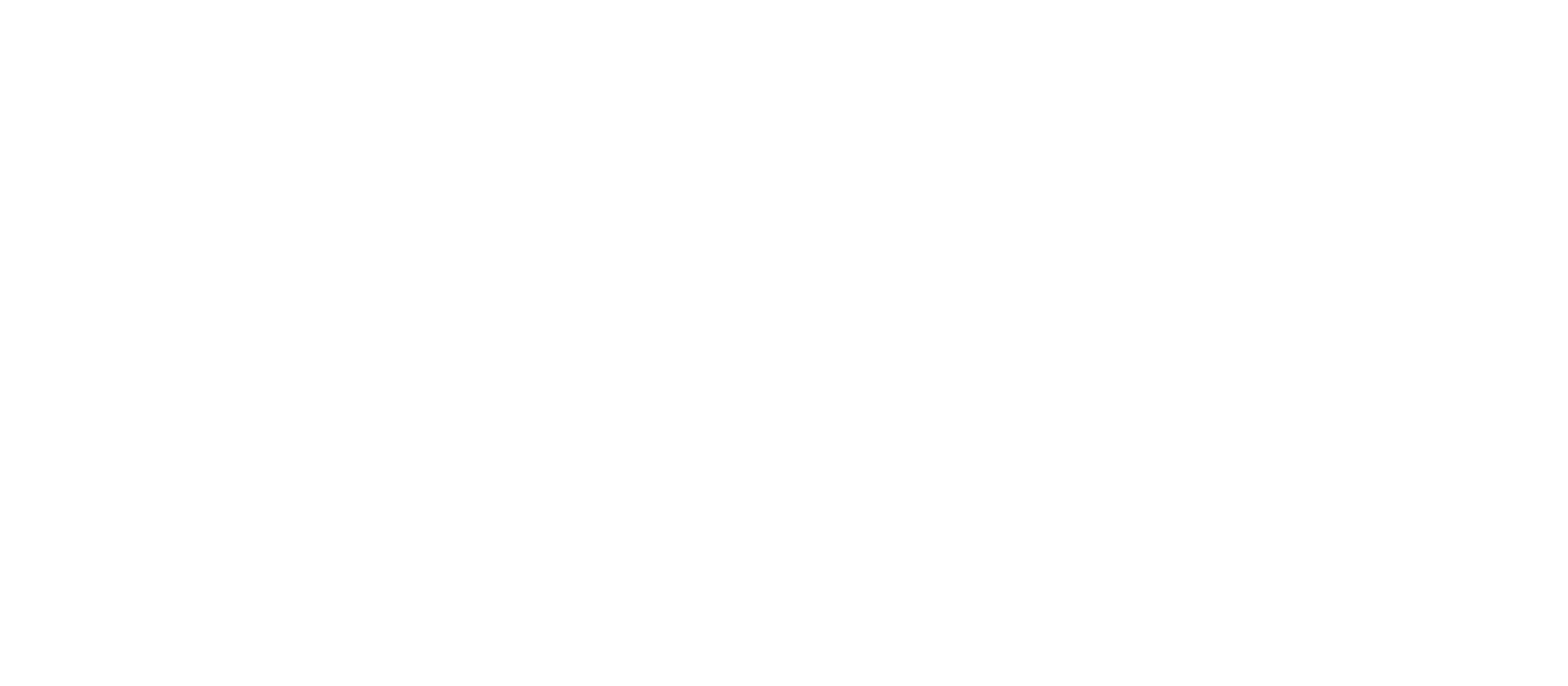 Psalm 61 (DNP)	t. A.J. Maasland; m. Genève 1562
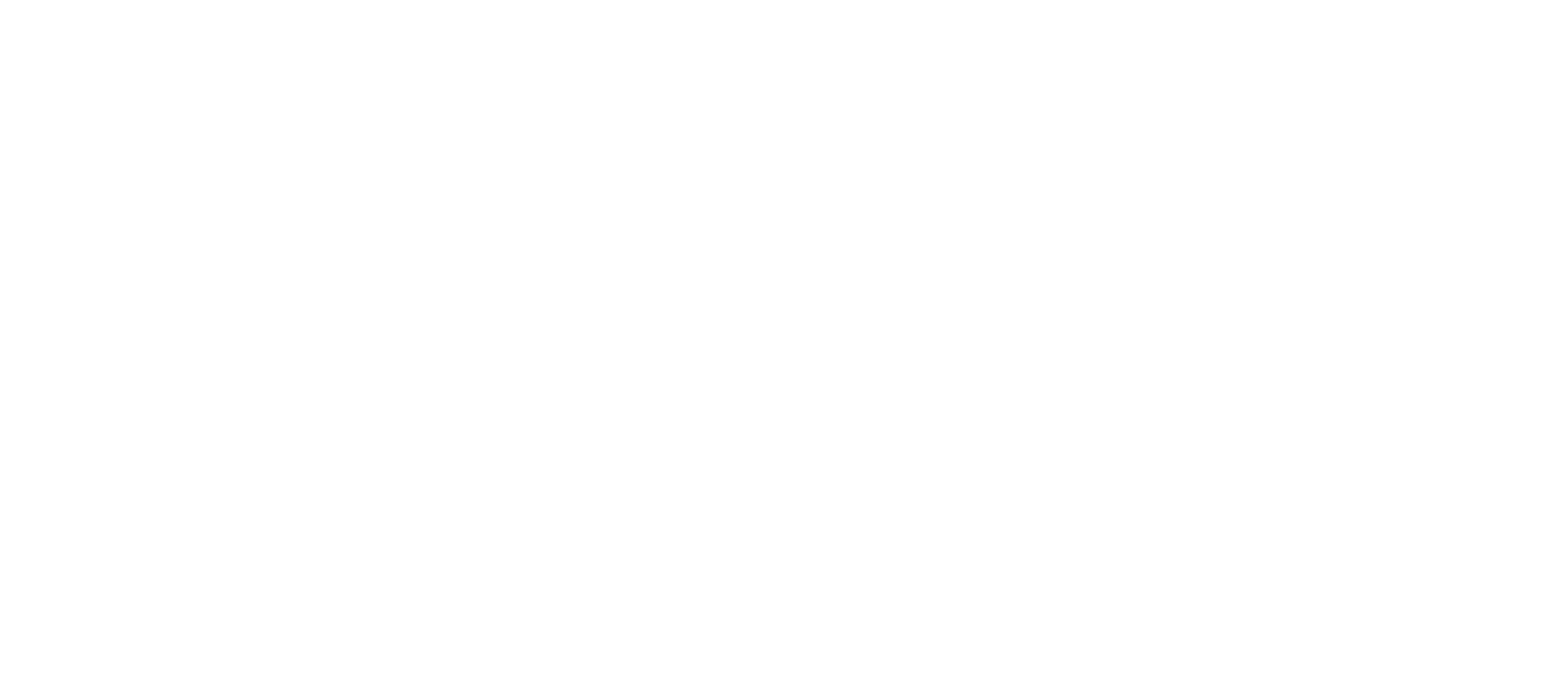 Psalm 61 (DNP)	t. A.J. Maasland; m. Genève 1562
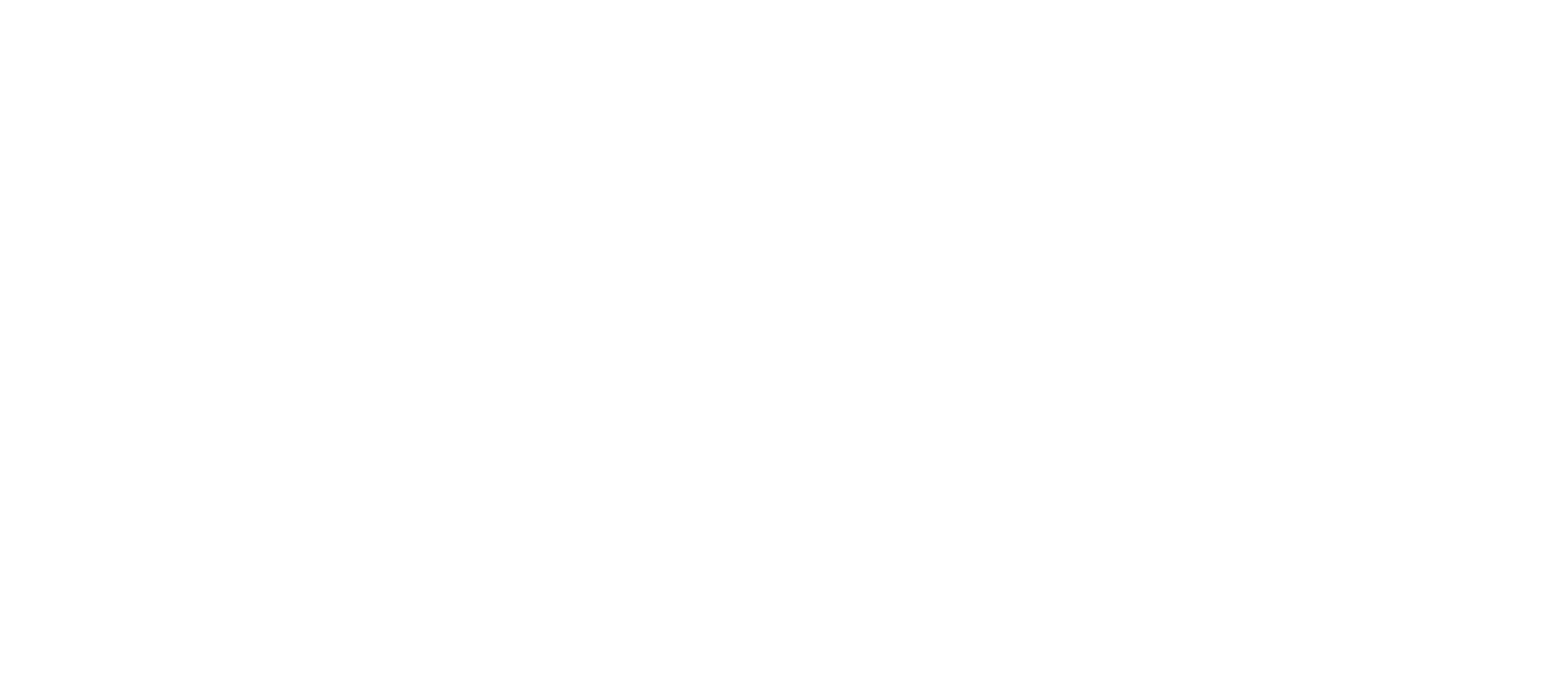 Psalm 61 (DNP)	t. A.J. Maasland; m. Genève 1562
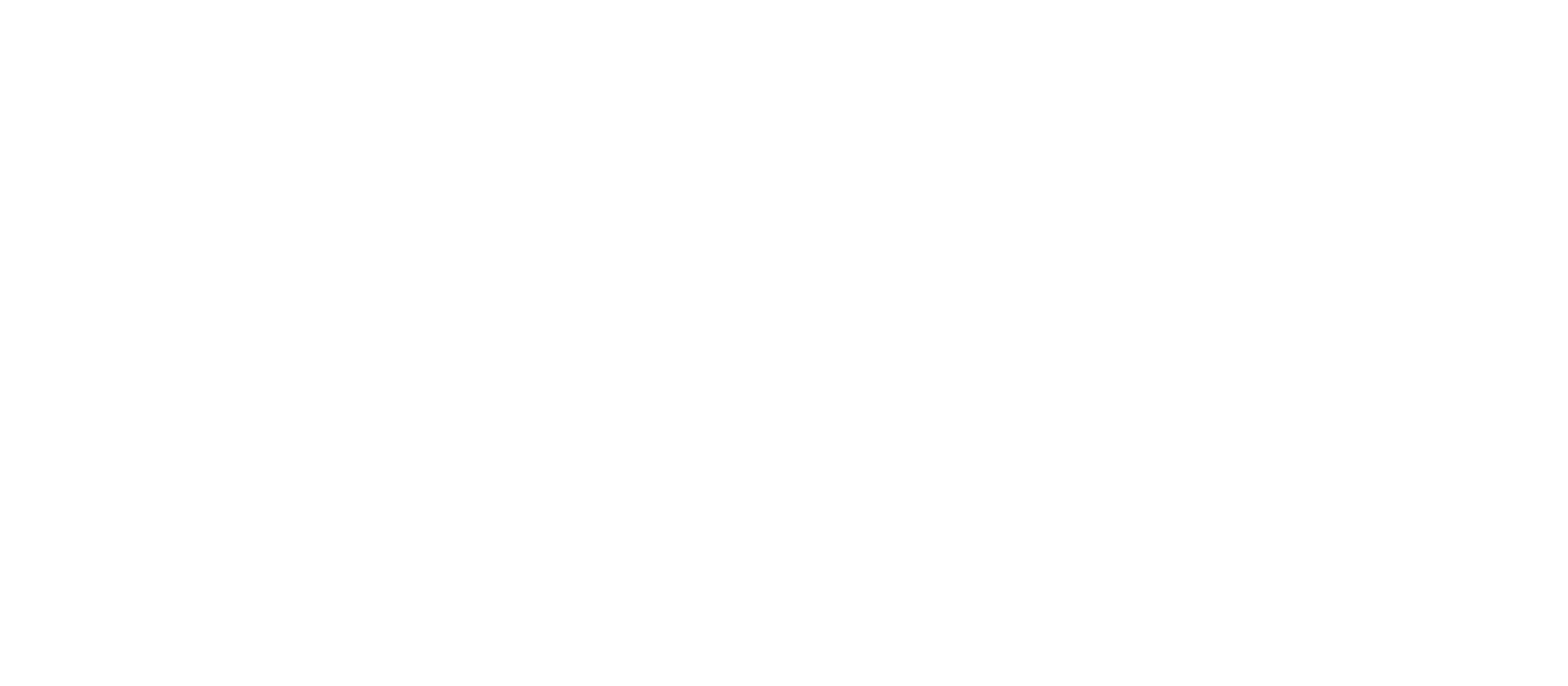 Psalm 61 (DNP)	t. A.J. Maasland; m. Genève 1562
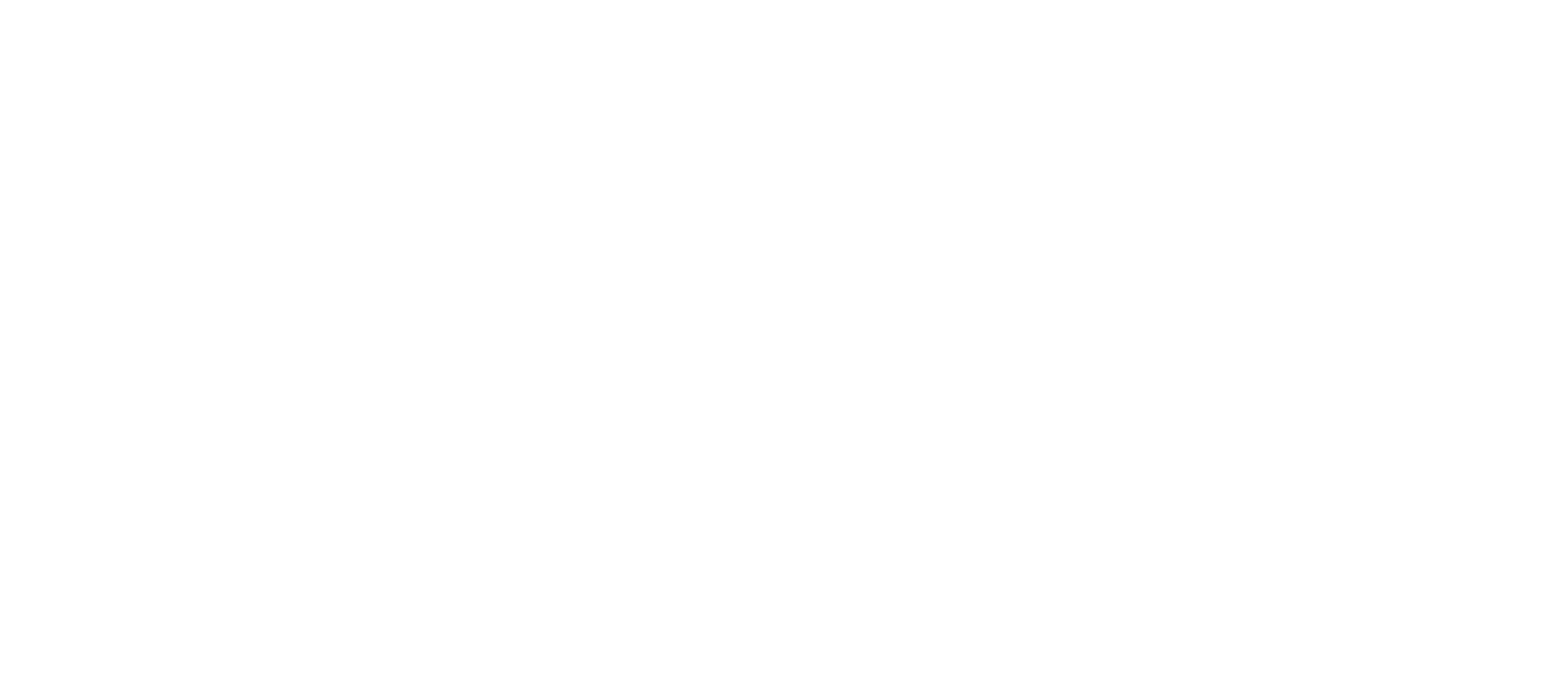 Psalm 61 (DNP)	t. A.J. Maasland; m. Genève 1562